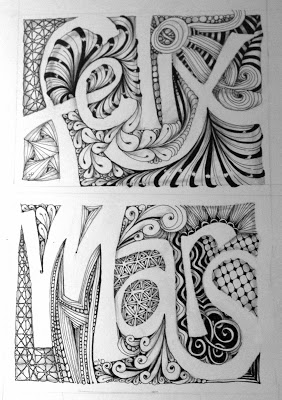 “Zentangle” Initial
Using Lines to Create Value
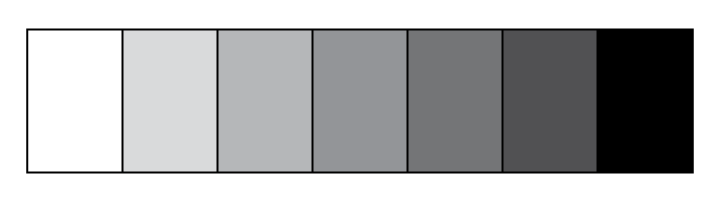 What is Value?
Value is the range of light to dark
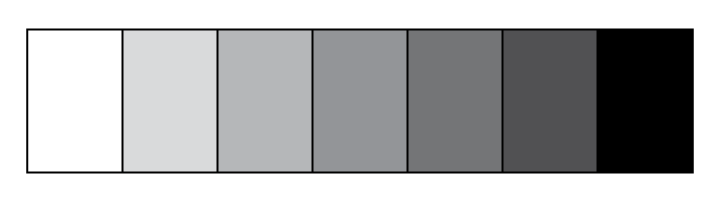 How can an artist use lines to show value?
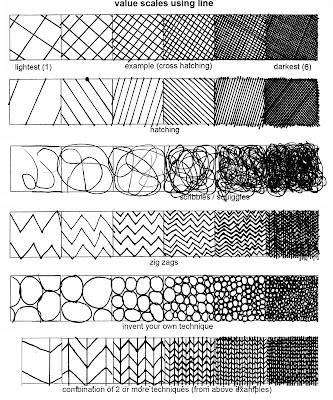 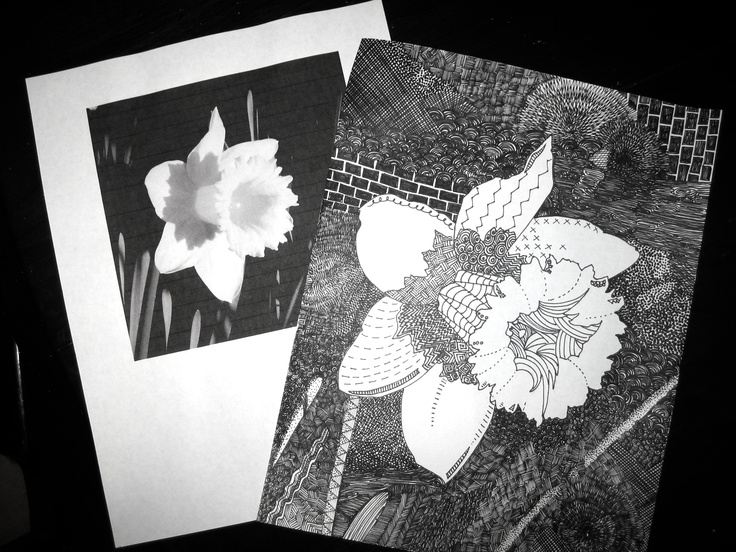 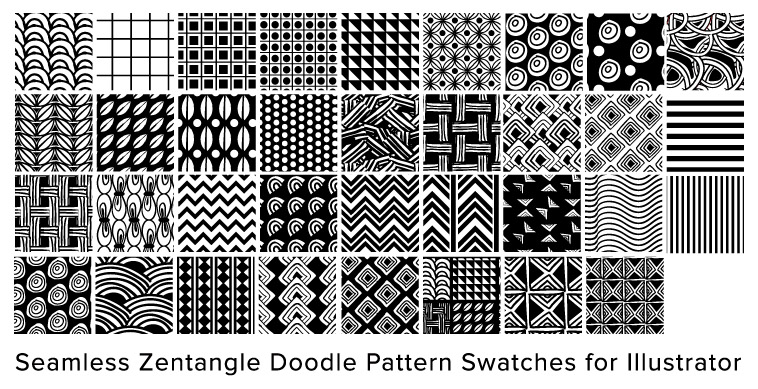 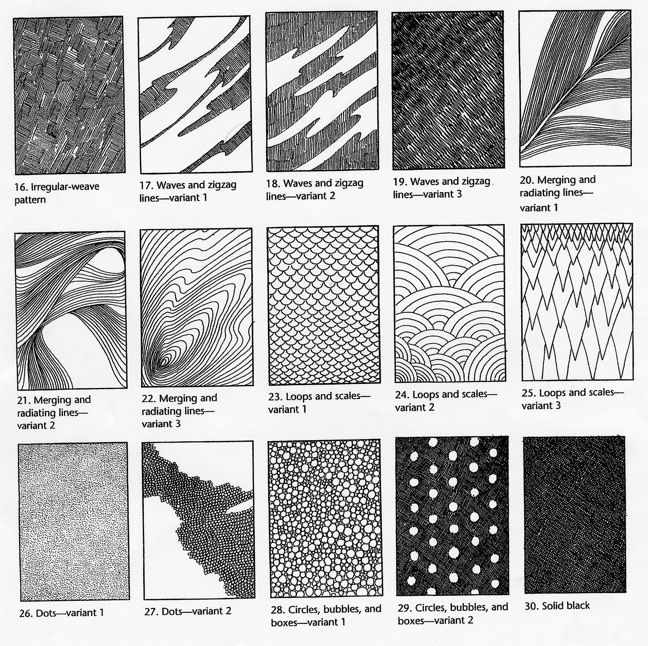 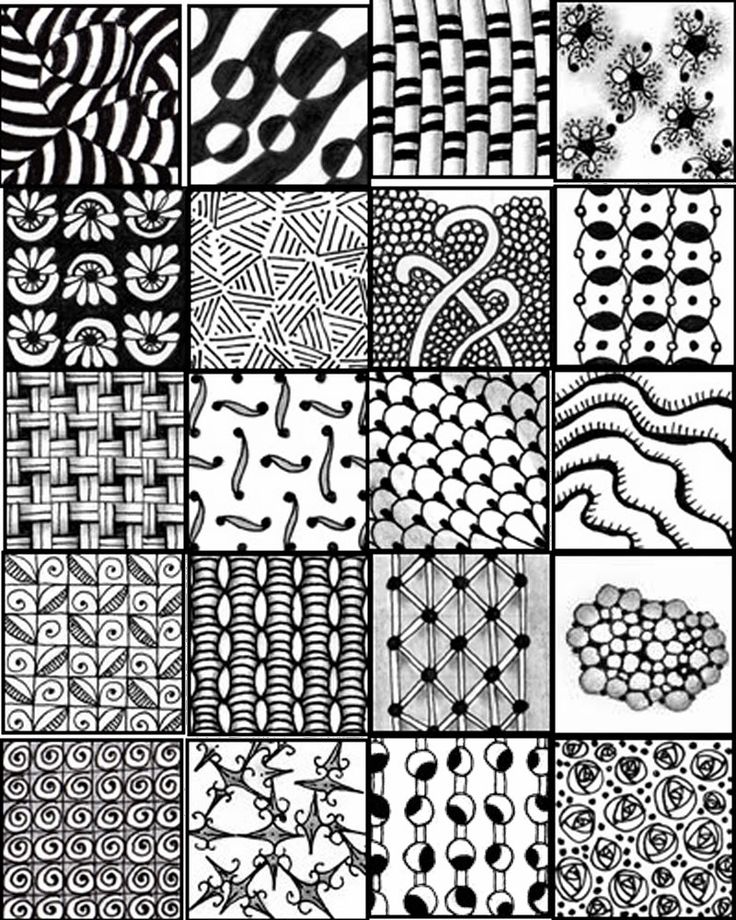 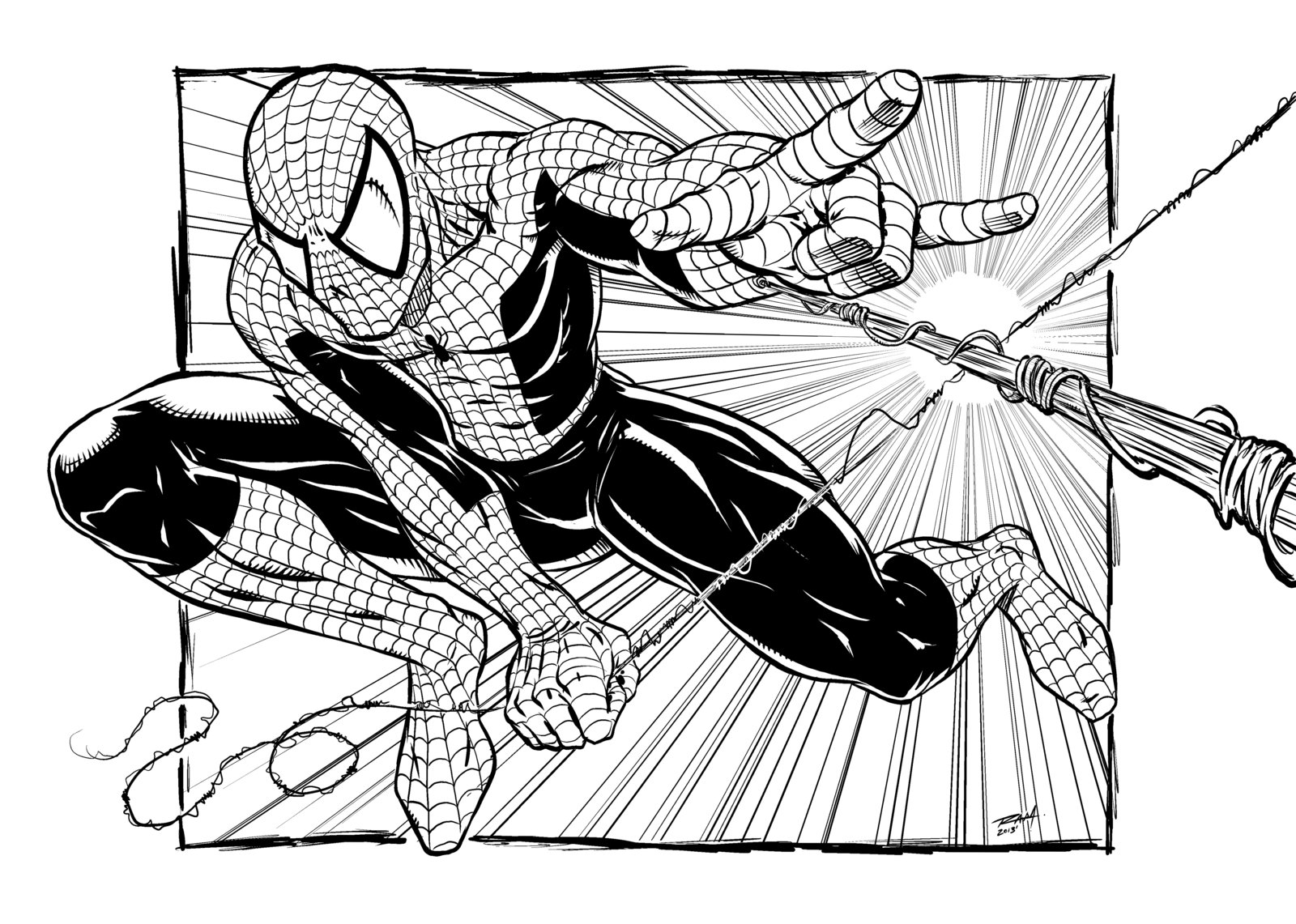 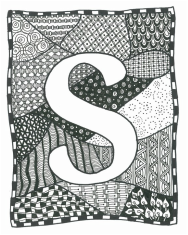 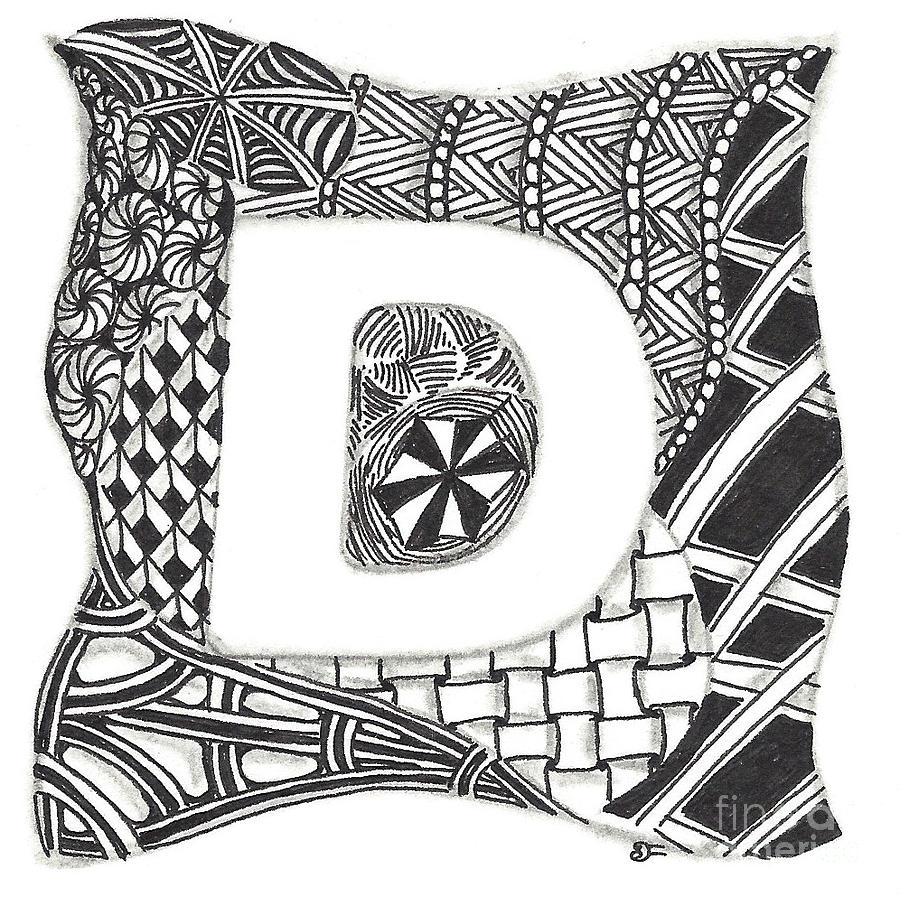 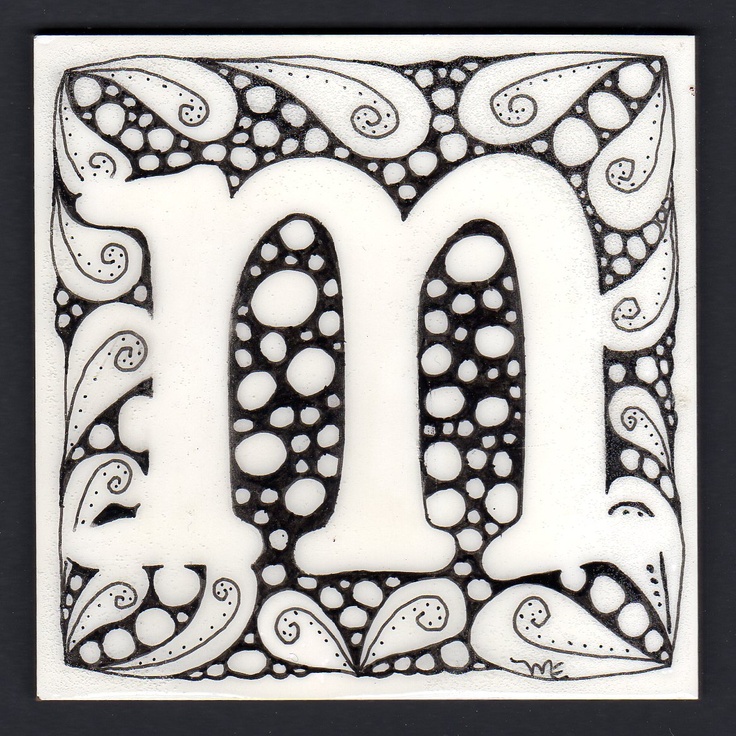 What are WE doing?
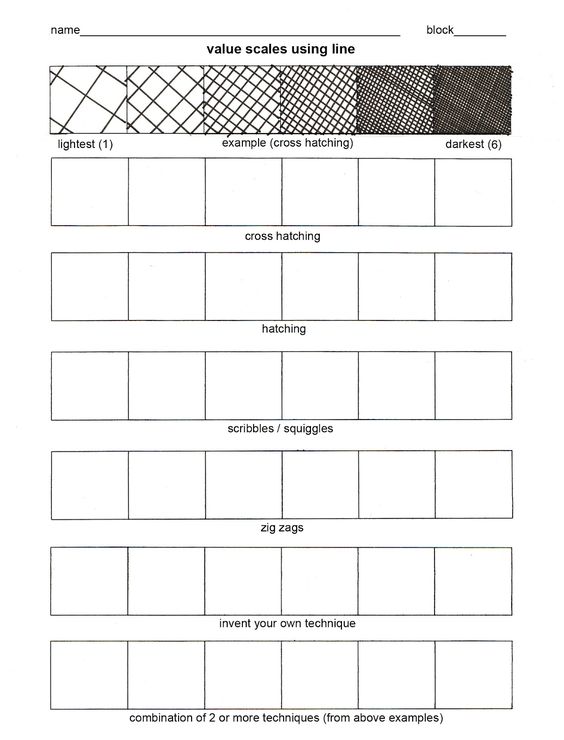 Practice creating value scales
Requirements
MUST use AT LEAST 5-7 patterns
MUST show stippling AND cross-hatching
MUST use negative and positive space well
Initial MUST fill majority of paper